The Cappuccini Test
An Audit of Supervision
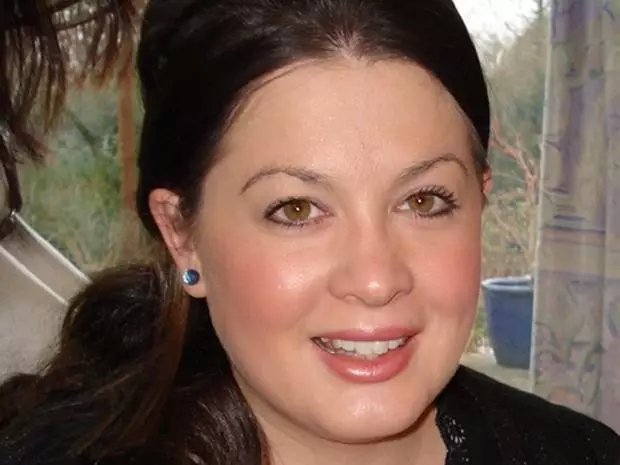 Frances Cappuccini
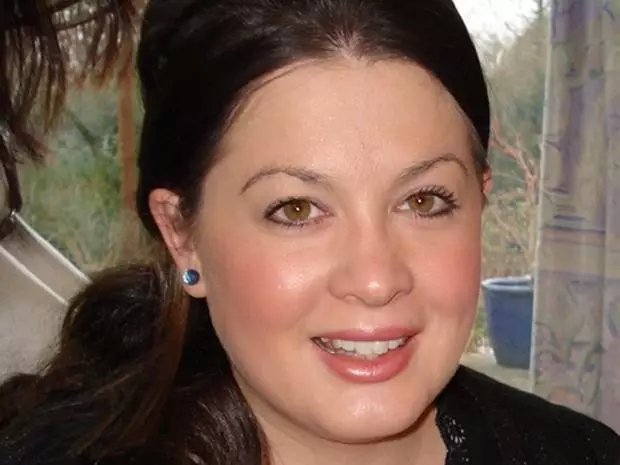 Emergency Caesarean under epidural, Oct 2012
Returned to theatre 3 h later after 2000 ml PPH
‘Specialty Doctor’ anaesthetist – previous concerns
Under-resuscitated
Brief GA – retained products evacuated
Extubated – marked hypoventilation for 90 min
Severe metabolic / respiratory acidosis led to death
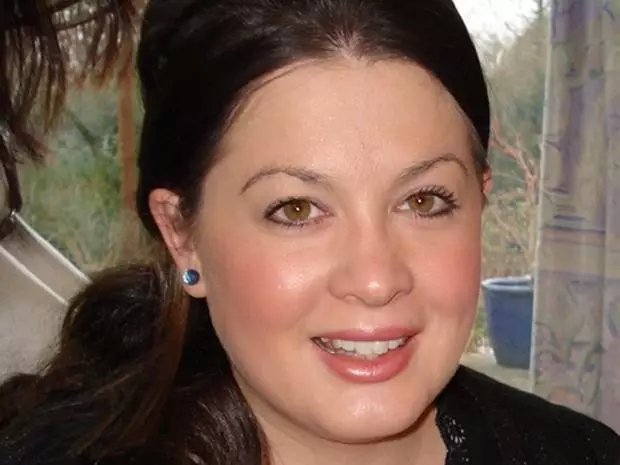 “The supervision arrangements in respect of
[the anaesthetist] were undefined and
inadequate and no-one was aware who
was supervising him and their availability”
Coroner’s Verdict
“Supervision - What action has been taken to ensure that staff grade anaesthetists are supervised and that both the staff grade and supervisor are provided details of the respective identities of the parties involved?”
Regulation 28  Report to Prevent Future Deaths (sent to Trust CEO)
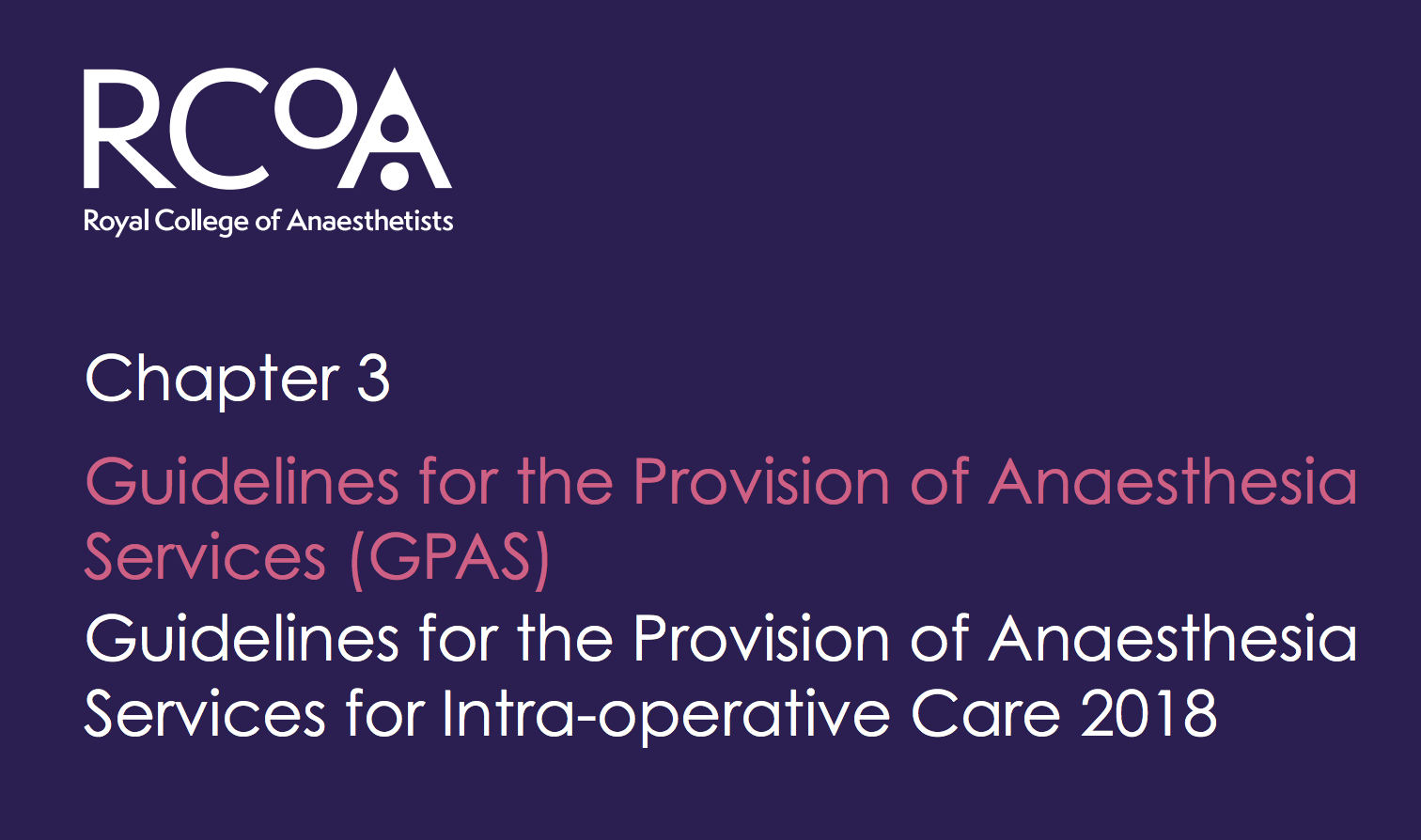 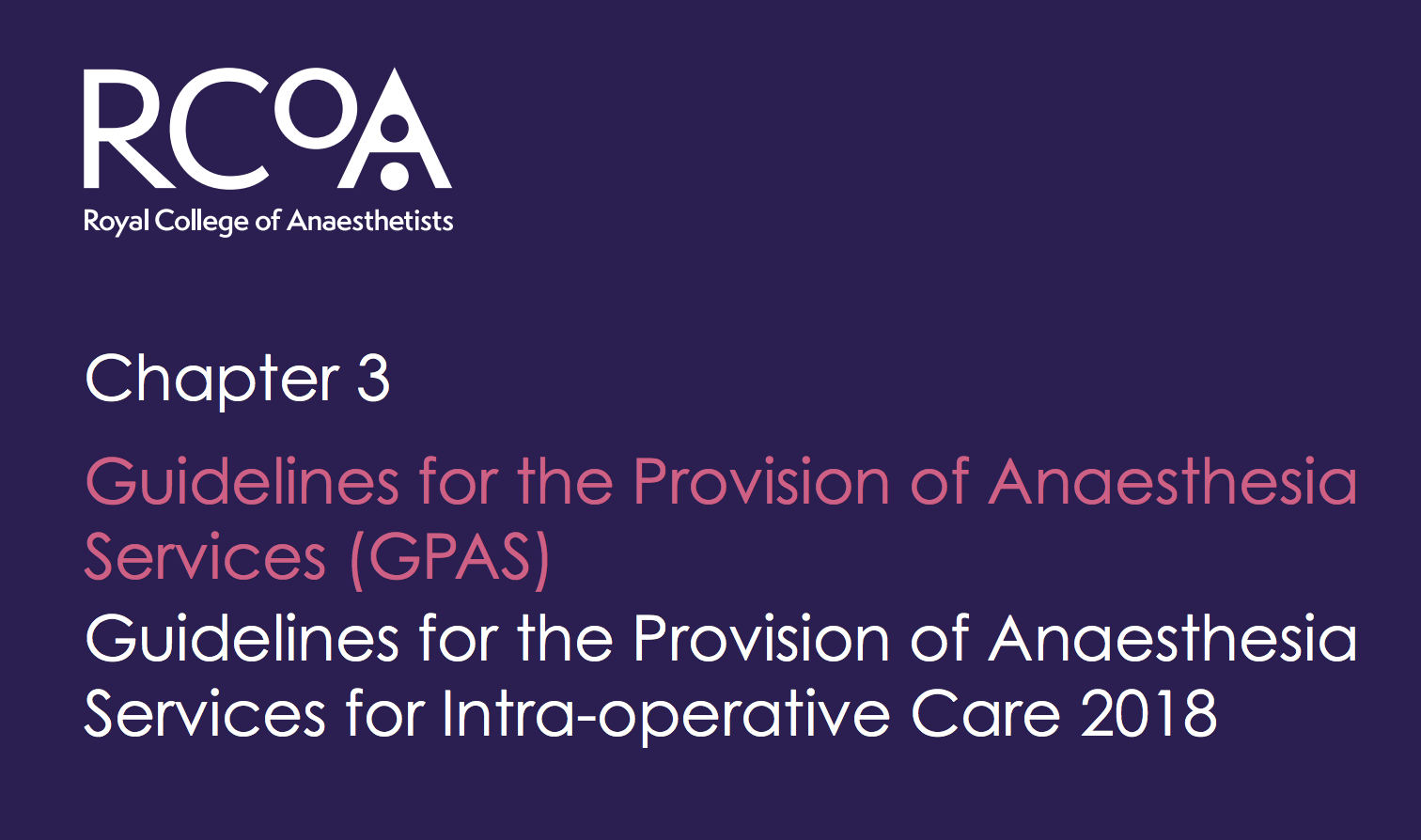 All patients undergoing anaesthesia should be under the care of a consultant anaesthetist whose name is recorded as part of the anaesthetic record.  A Staff Grade and Specialty (SAS) anaesthetist could be the named anaesthetist on the anaesthetic record if local governance arrangements have agreed in advance that…the SAS anaesthetist can take responsibility for patients themselves in those circumstances, without consultant supervision
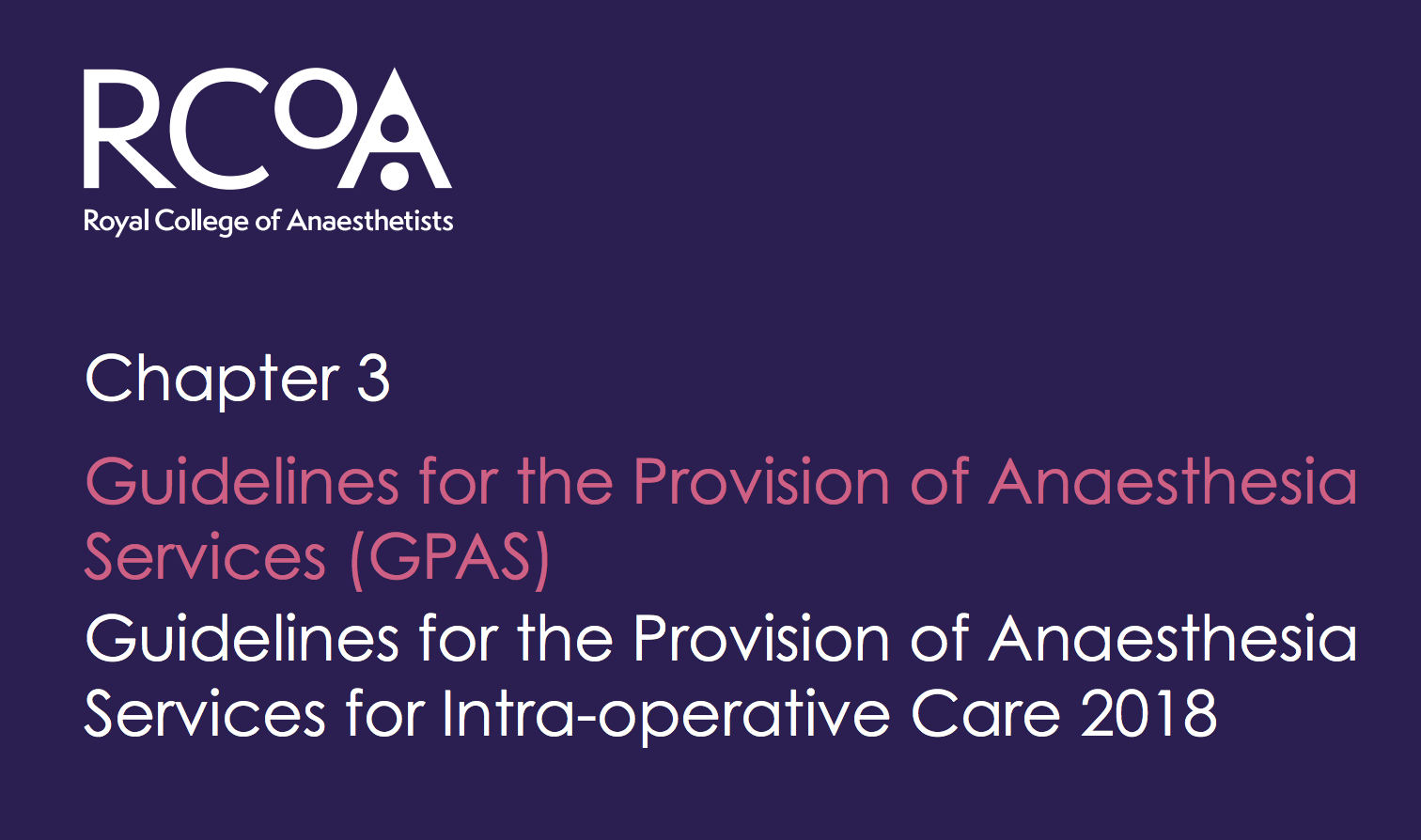 Departments of anaesthesia should ensure that a named supervisory consultant is available to all nonconsultant anaesthetists (except those SAS anaesthetists that local governance arrangements have agreed in advance are able to work in those circumstances without consultant supervision) based on the training and experience of the individual doctor and the range and scope of their clinical practice. Where an anaesthetist is supervised by a consultant, they should be aware of their supervisor’s identity, location and how to contact them.
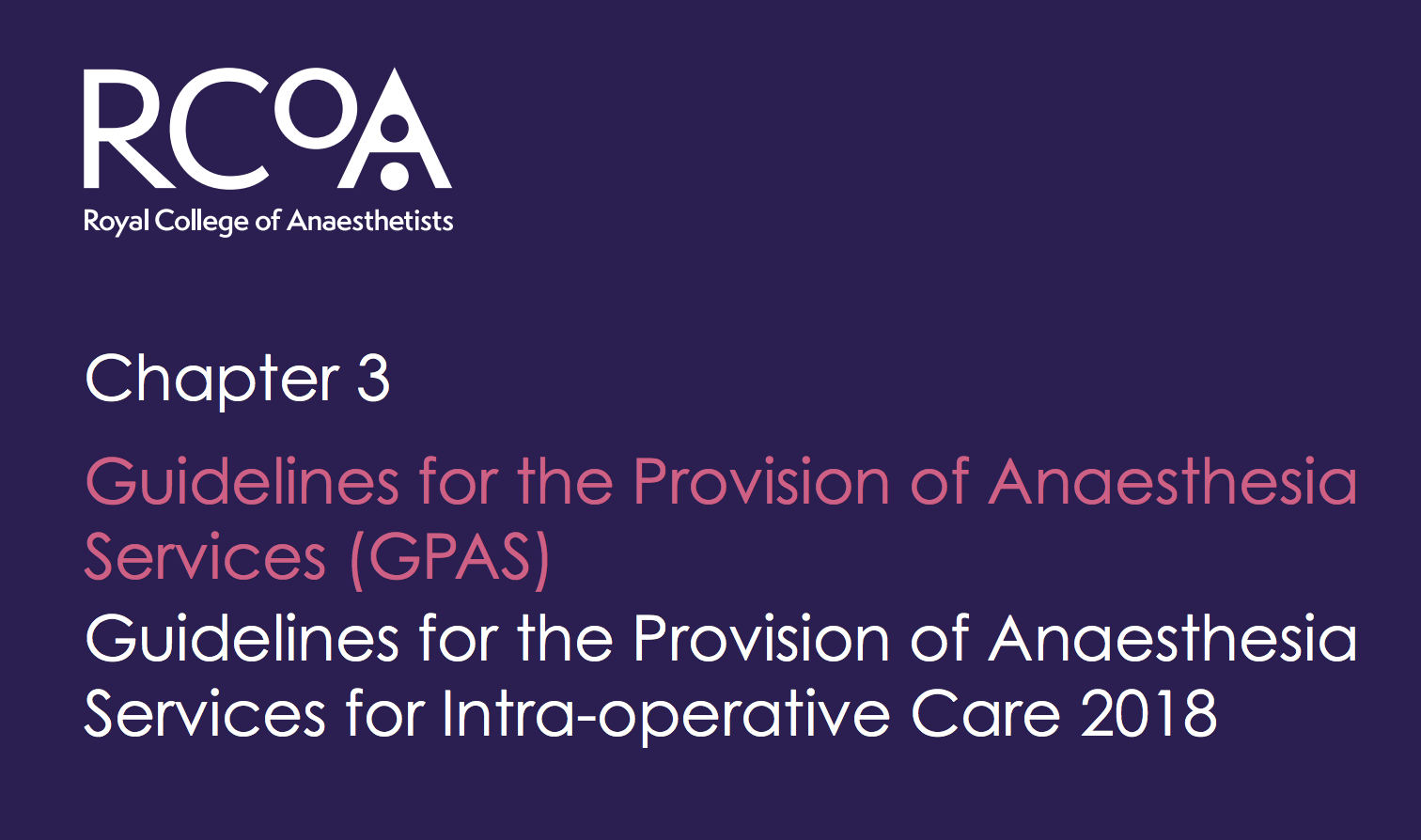 Departments of anaesthesia should ensure that a named supervisory consultant is available to all nonconsultant anaesthetists (except those SAS anaesthetists that local governance arrangements have agreed in advance are able to work in those circumstances without consultant supervision) based on the training and experience of the individual doctor and the range and scope of their clinical practice. Where an anaesthetist is supervised by a consultant, they should be aware of their supervisor’s identity, location and how to contact them.
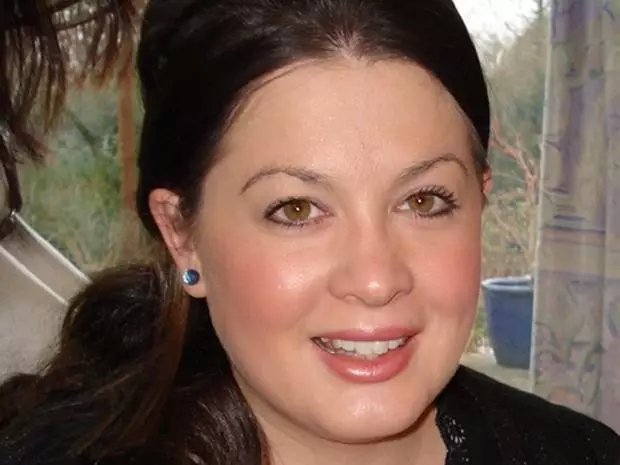 The Cappuccini Test
To the trainee / SAS grade
1.  Who is supervising you?
2.  How do you get hold of them?
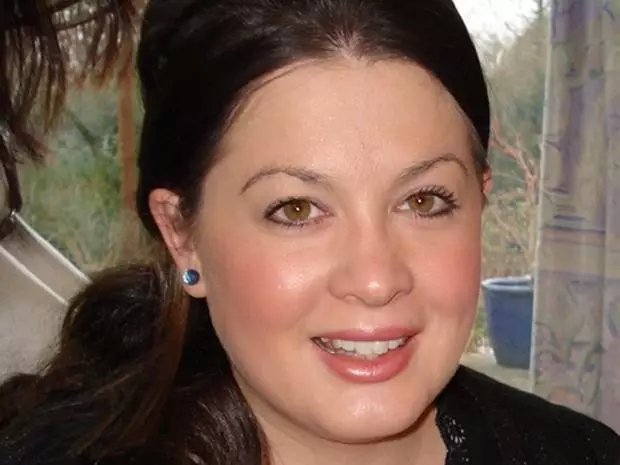 The Cappuccini Test
To the trainee / SAS grade
1.  Who is supervising you?
2.  How do you get hold of them?
Use answer to Q2 
to contact supervisor
3.  Did this result in successful contact?
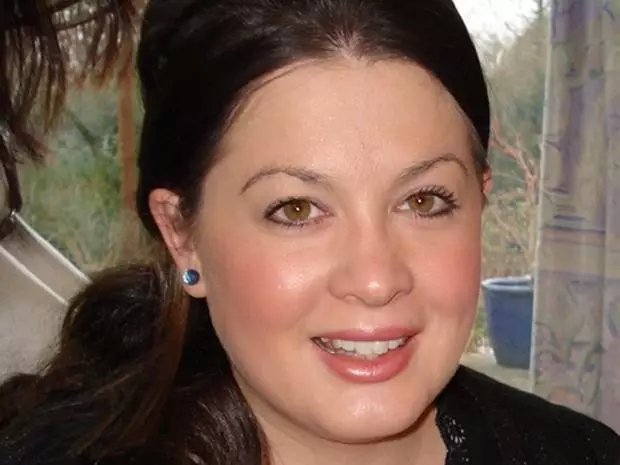 The Cappuccini Test
To the trainee / SAS grade
1.  Who is supervising you?
2.  How do you get hold of them?
Use answer to Q2 
to contact supervisor
3.  Did this result in successful contact?
To the supervisor
4.  Who are you supervising?
5.  What are they doing?
6.  Would you be able to attend?